O sermão do monte
A capa, a túnica e a segunda milha            mat.5:38-42
Antes de partirmos
Ajustar a atitude de nosso coração
“Se você não confia na Bíblia o bastante para deixar que ela desafie e corrija sua forma de pensar, como você jamais poderia ter uma relacionamento pessoal com deus?”
Timothy Keller
Introdução:         estabelecendo pilares
Introdução:
1)Regras X princípios
Introdução: Regras x princípios
Regras:
Atuam no exterior.
São incapazes de gerar transformação interior.
Religiosidade e Legalismo são parte do seu fruto.
Geram constante preocupação com os seus “Pormenores”.
Introdução: Regras x princípios
Princípios:
Não são respostas prontas.
Exigem reflexão e aplicação em cada situação específica.
Promovem transformação interior.
Ex. O homicídio e o adultério.
Introdução:
2) uma medida para testarmos a nossa fé
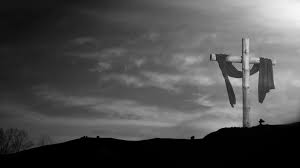 Já morrí para o meu eu?
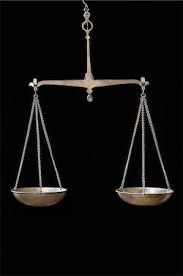 Só podemos responder a esta pergunta
Medindo nossas ações
Parte 1
1- Oferecendo a outra face.
Mas eu lhes digo: Não resistam ao perverso. Se alguém o ferir na face direita, ofereça-lhe também a outra.  Mat.5:39
Princípio:
"Precisamos nos desfazer do espírito de retaliação, do desejo de nos defendermos e tirarmos vingança a respeito de qualquer ofensa ou dano que nos tiverem feito."
Martyn Lloyd-Jones